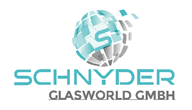 Glasarbeiten | Ganzglasanlagen| Arbeitsplatten I Rückwände I Duschkabinen| Glasmöbel | Spiegel und vieles mehr I
Schnyder Glasworld - Träume aus Glas werden wahr
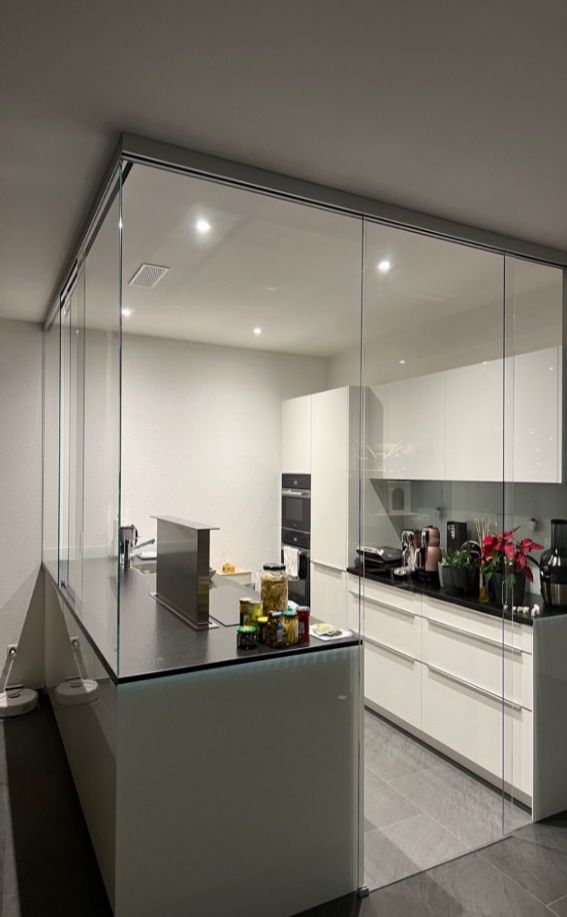 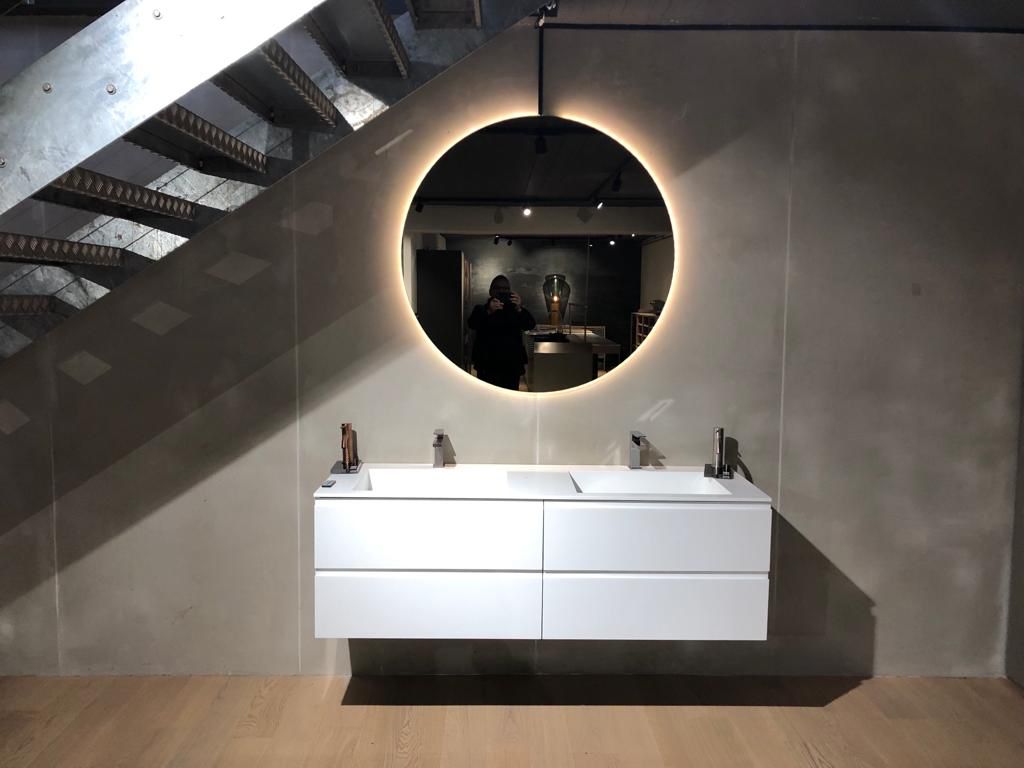 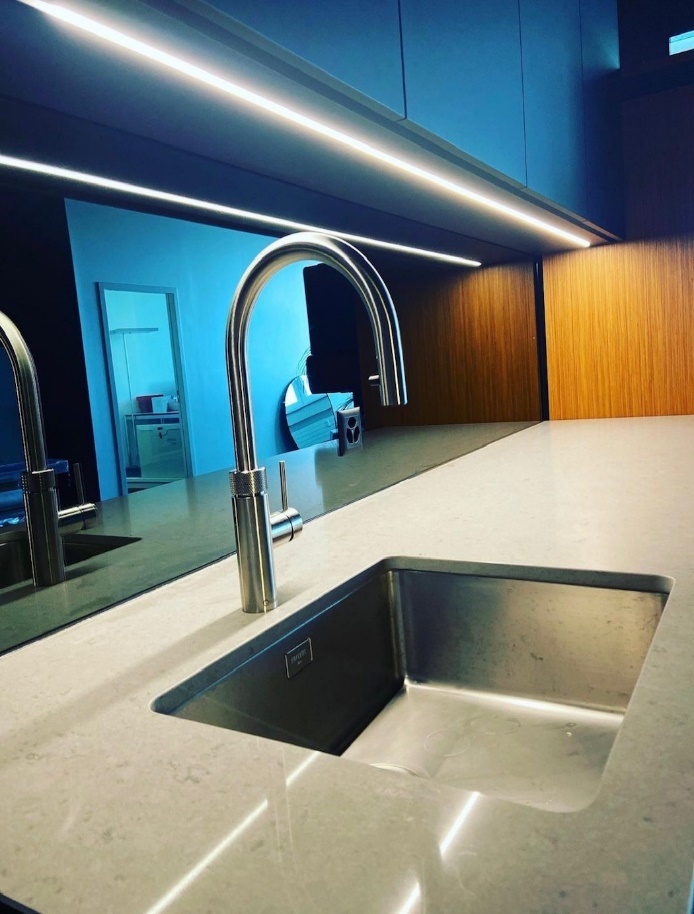 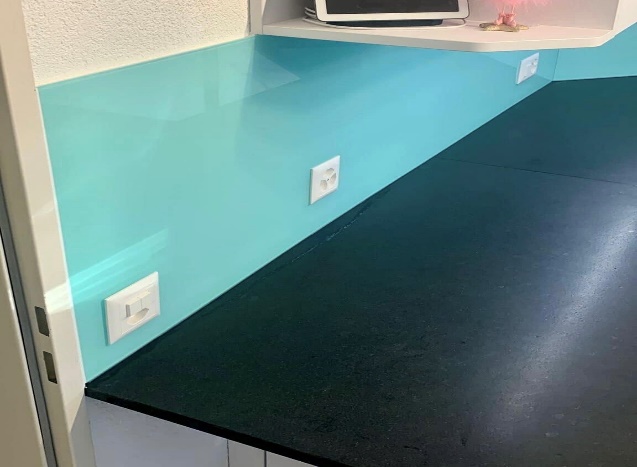 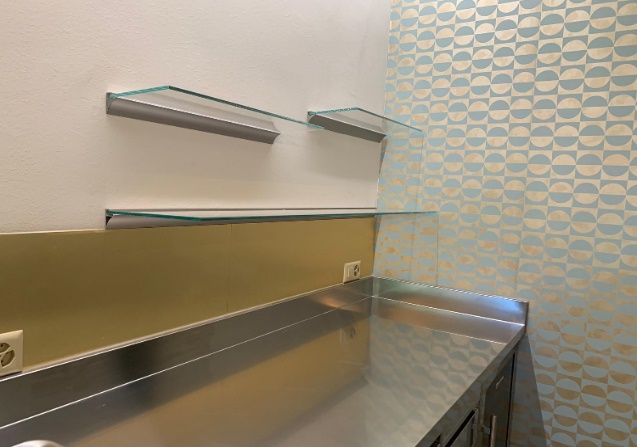 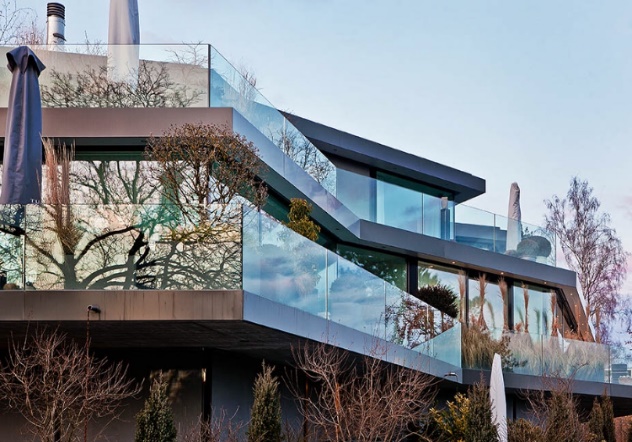 1
Tag der Küchenneuheiten – Safenwil - 18.05.2022
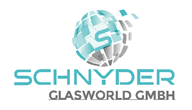 Glasarbeiten | Ganzglasanlagen| Arbeitsplatten I Rückwände I Duschkabinen| Glasmöbel | Spiegel und vieles mehr I
Unser Unternehmen und seine Tätigkeiten
Generelle Infos 

Glasbearbeitungsbetrieb ca. 40 Mitarbeiter in BL

Tätigkeitsgebiet ganze Deutschschweiz (seit 2004)

Bearbeitung, Zuschnitt, Lackierung, Laminierung und Härten 

Gläser für Küche & Bad (kompletter Innen- und Aussenbereich) 

Kurze Lieferzeiten, grosser Lagervorrat, eigene Glashärtungsanlage 

Fachmännische Betreuung, Innen- und Aussendienst
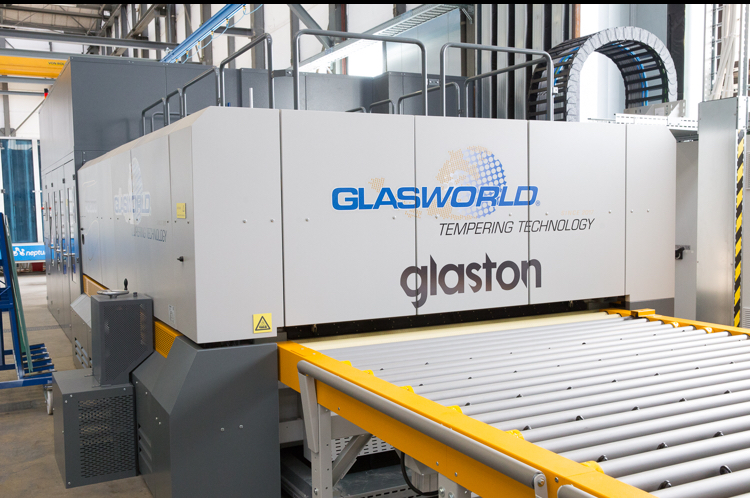 2
18.05.2022
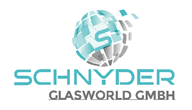 Glasarbeiten | Ganzglasanlagen| Arbeitsplatten I Rückwände I Duschkabinen| Glasmöbel | Spiegel und vieles mehr I
Unser Glas in Ihren Küchen – zuverlässig & schnell zu fairen Preisen
Glas in der Küche: 

Rück- und Seitenwände, Arbeitsplatten, Ganzglasverglasung, Glassockel und Vitrinen (ESG) 

Inhouse Lackierung nach RAL/ NCS/ Corbusier

Aufmass, Lieferung und Montage der Gläser (optional)

Sehr kurze Lieferzeiten und flexible Terminierung (Aufmass & Montagen)

Optimales Preis - Leistungsverhältnis

Designvolle Glasmöbel
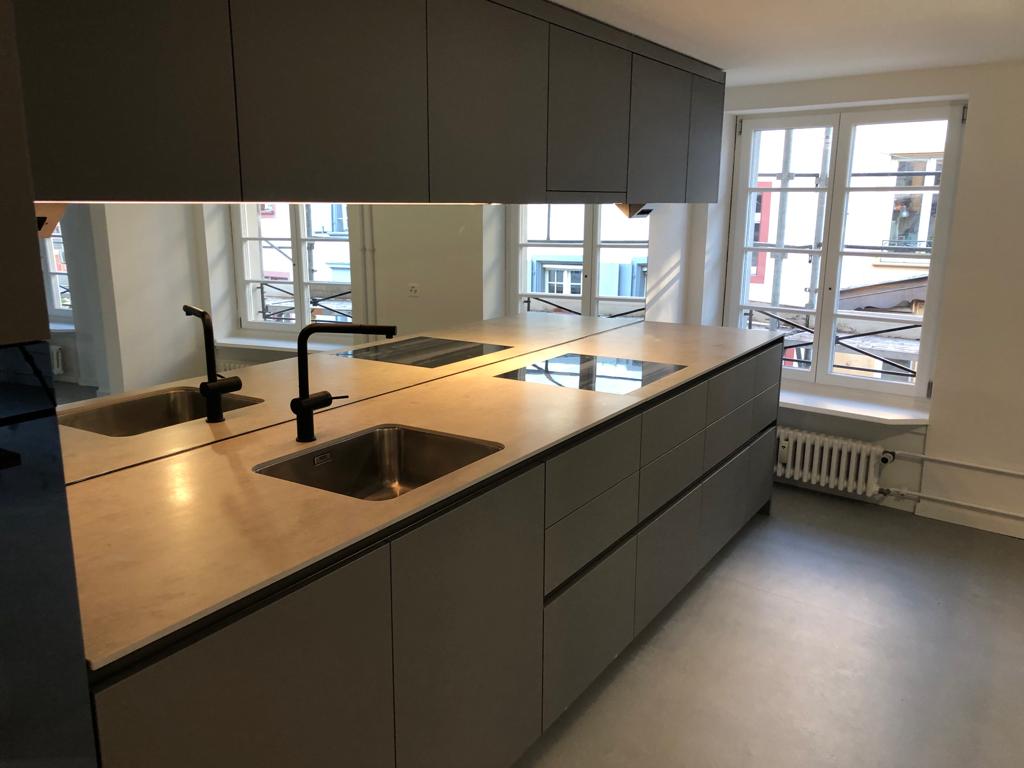 3
18.05.2022
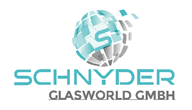 Glasarbeiten | Ganzglasanlagen| Arbeitsplatten I Rückwände I Duschkabinen| Glasmöbel | Spiegel und vieles mehr I
Unsere Welt aus Glas - Produktportfolio
Was bieten wir: 

Über 40 Sorten Lagerglas in diversen Stärken

ESG Glashärten von 4mm – 20mm Glasstärke 
     (max. Masse 200cm * 360cm)

UV Kleben von Glaszubehör und Glasmöbeln

Glaslaminierung (VSG matt und transparent) auf Wunsch farbig

Diverse Spiegel und Doppelspiegel

….und vieles mehr, fragen Sie uns unverbindlich an
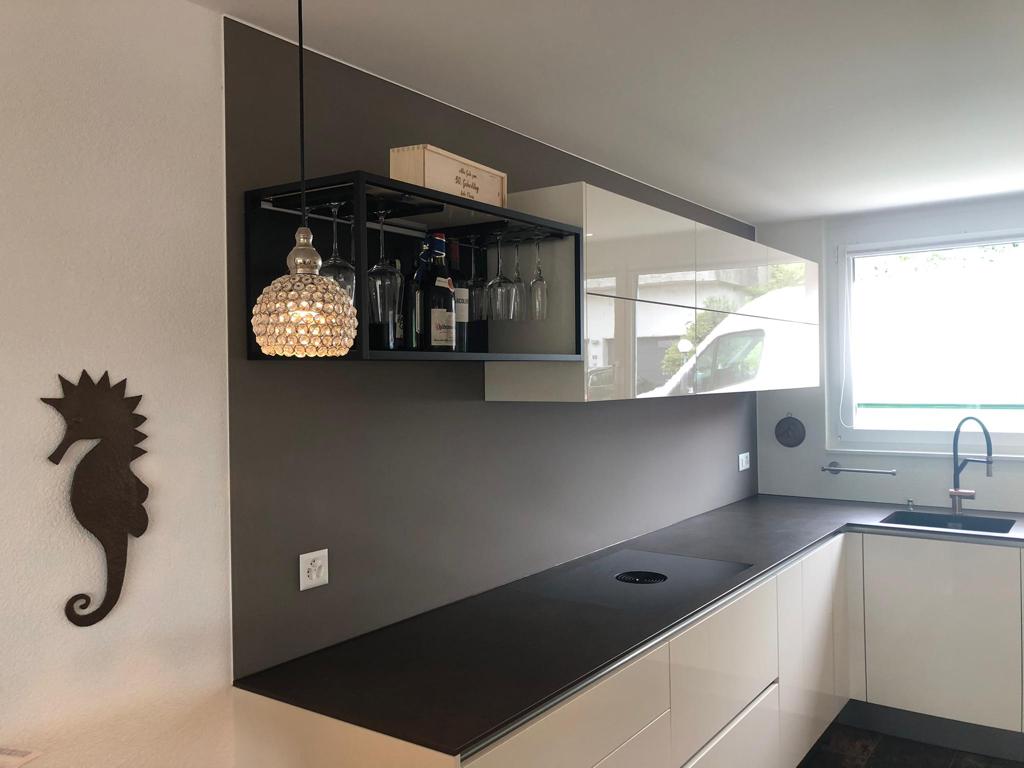 4
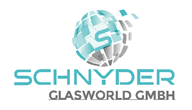 Glasarbeiten | Ganzglasanlagen| Arbeitsplatten I Rückwände I Duschkabinen| Glasmöbel | Spiegel und vieles mehr I
Unsere Produktinnovationen - Neues & Spezielles – Shine X
Neuheiten: 

Designvolle Glasmöbel (Tische, Couchtische, Vitrinen) Swiss made
Crash Glas Platten und Crash Glas Tische
„Shine X“ Küchenrückwände in diversen 
      Ausführungen (Gold, Bronze,…)
Muster finden Sie an unserem Messestand
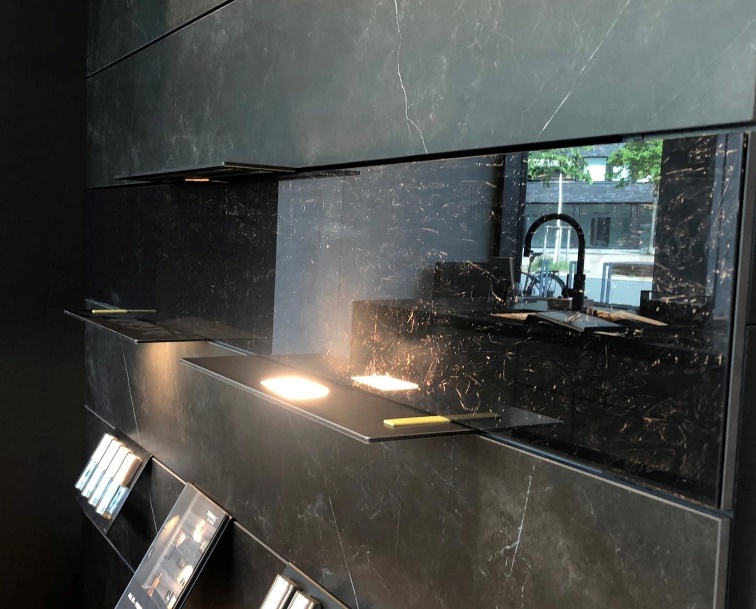 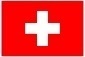 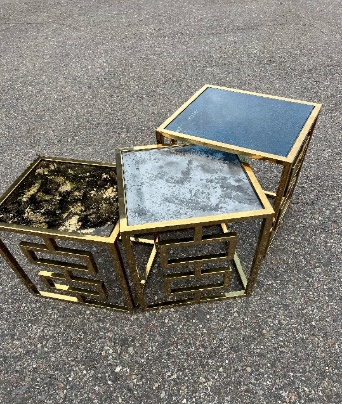 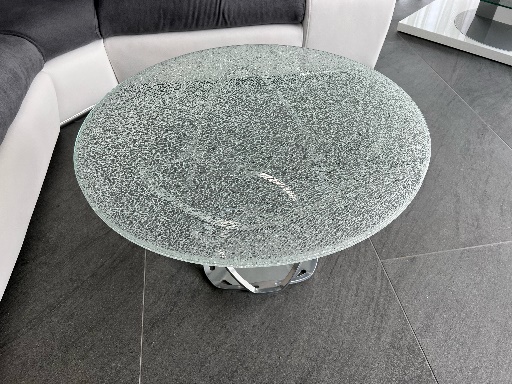 5
18.05.2022
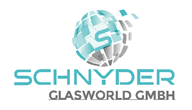 Glasarbeiten | Ganzglasanlagen| Arbeitsplatten I Rückwände I Duschkabinen| Glasmöbel | Spiegel und vieles mehr I
Impressionen umgesetzter Projekte
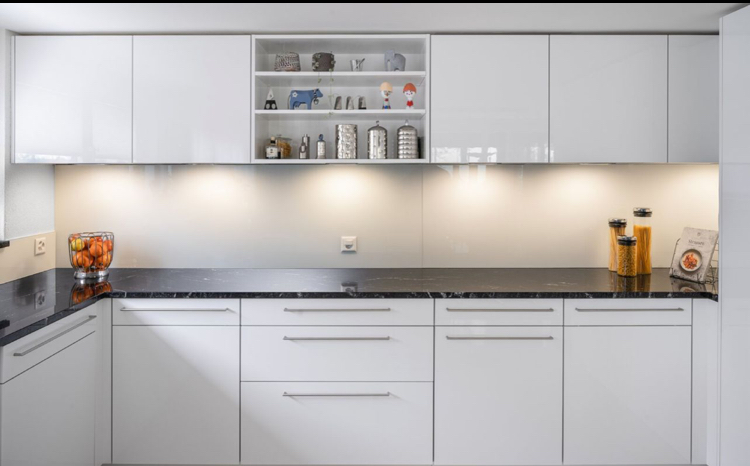 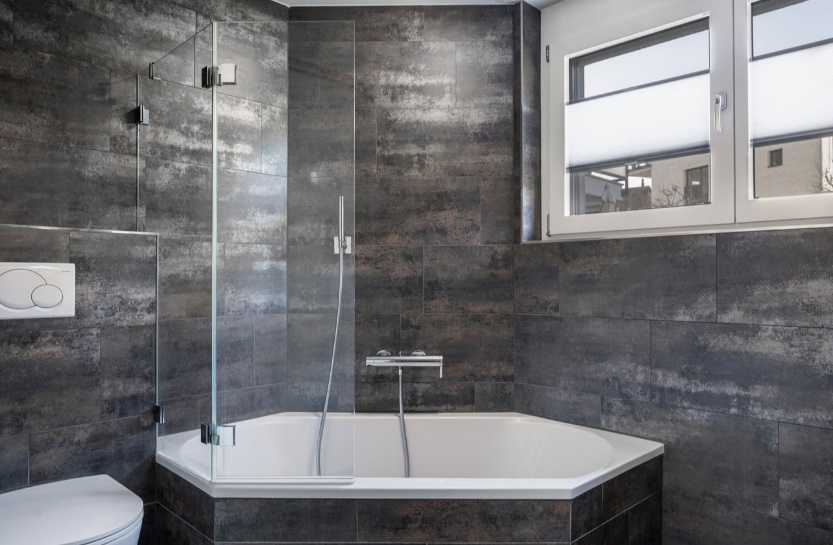 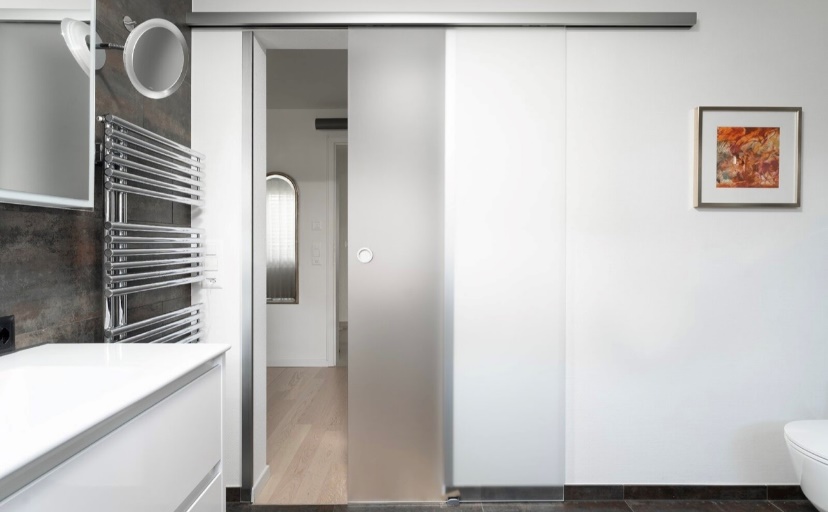 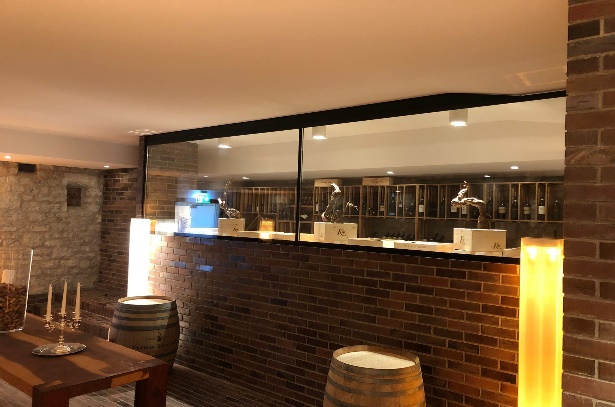 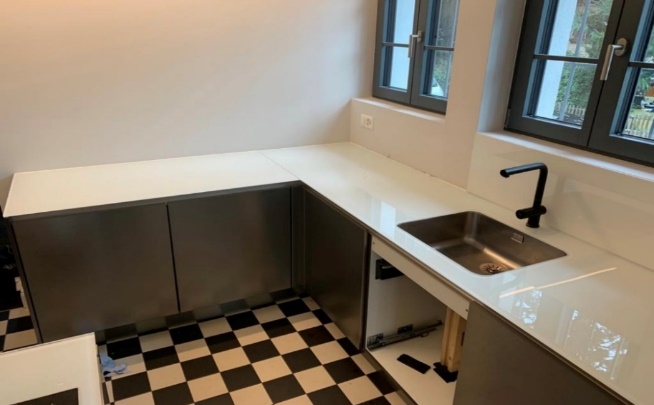 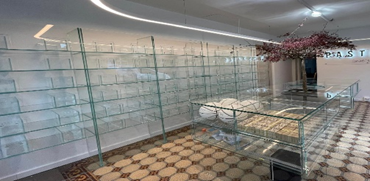 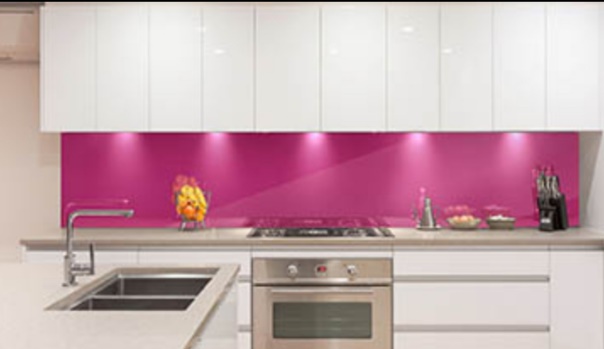 6
18.05.2022
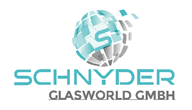 Glasarbeiten | Ganzglasanlagen| Arbeitsplatten I Rückwände I Duschkabinen| Glasmöbel | Spiegel und vieles mehr I
Besuchen Sie uns und unsere moderne Produktion in Aesch
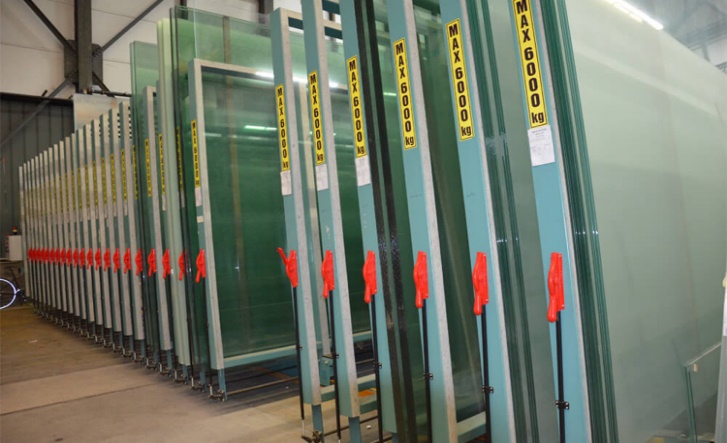 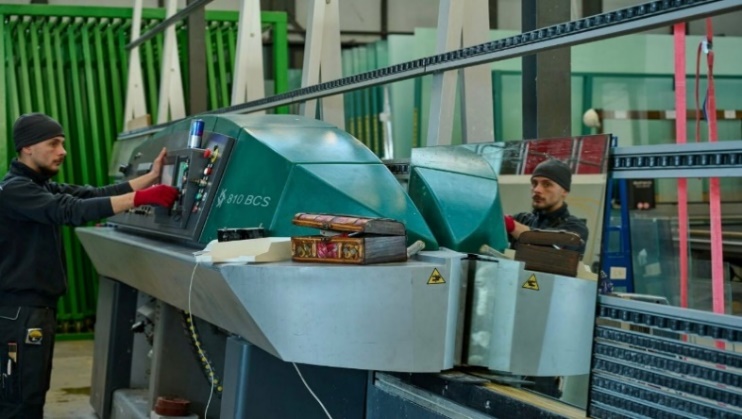 Produktion:
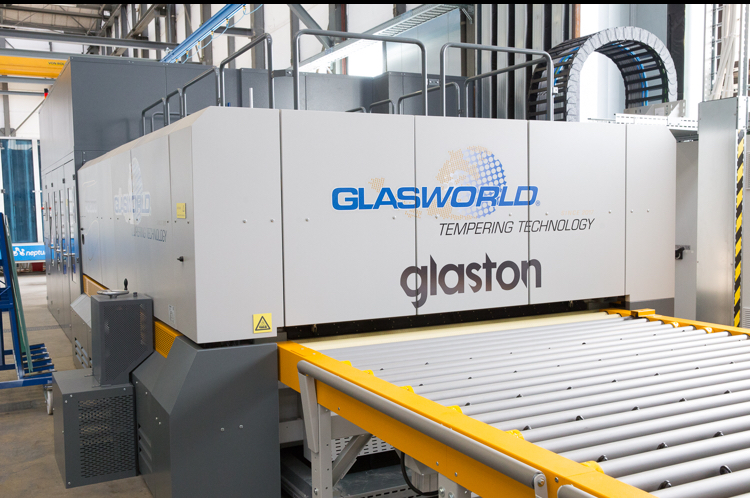 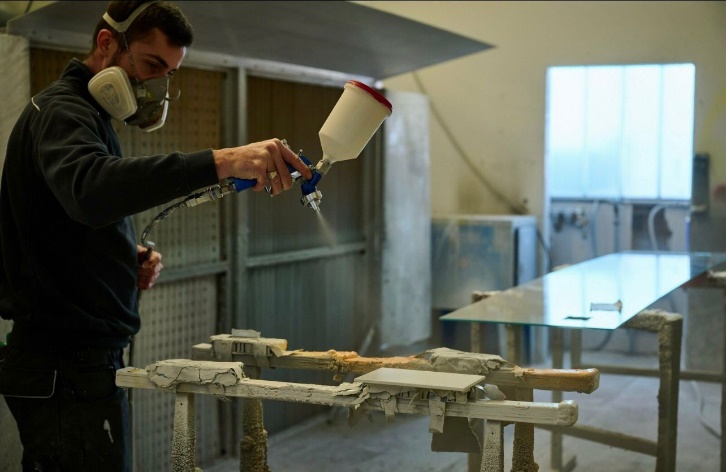 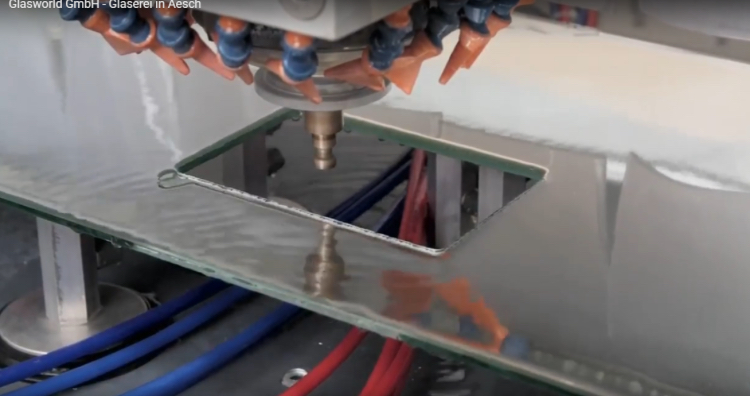 7
18.05.2022
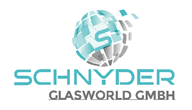 Glasarbeiten | Ganzglasanlagen| Arbeitsplatten I Rückwände I Duschkabinen| Glasmöbel | Spiegel und vieles mehr I
Wir freuen uns auf die gute zukünftige Zusammenarbeit  mit Ihnen. Besten Dank für Ihre Aufmerksamkeit
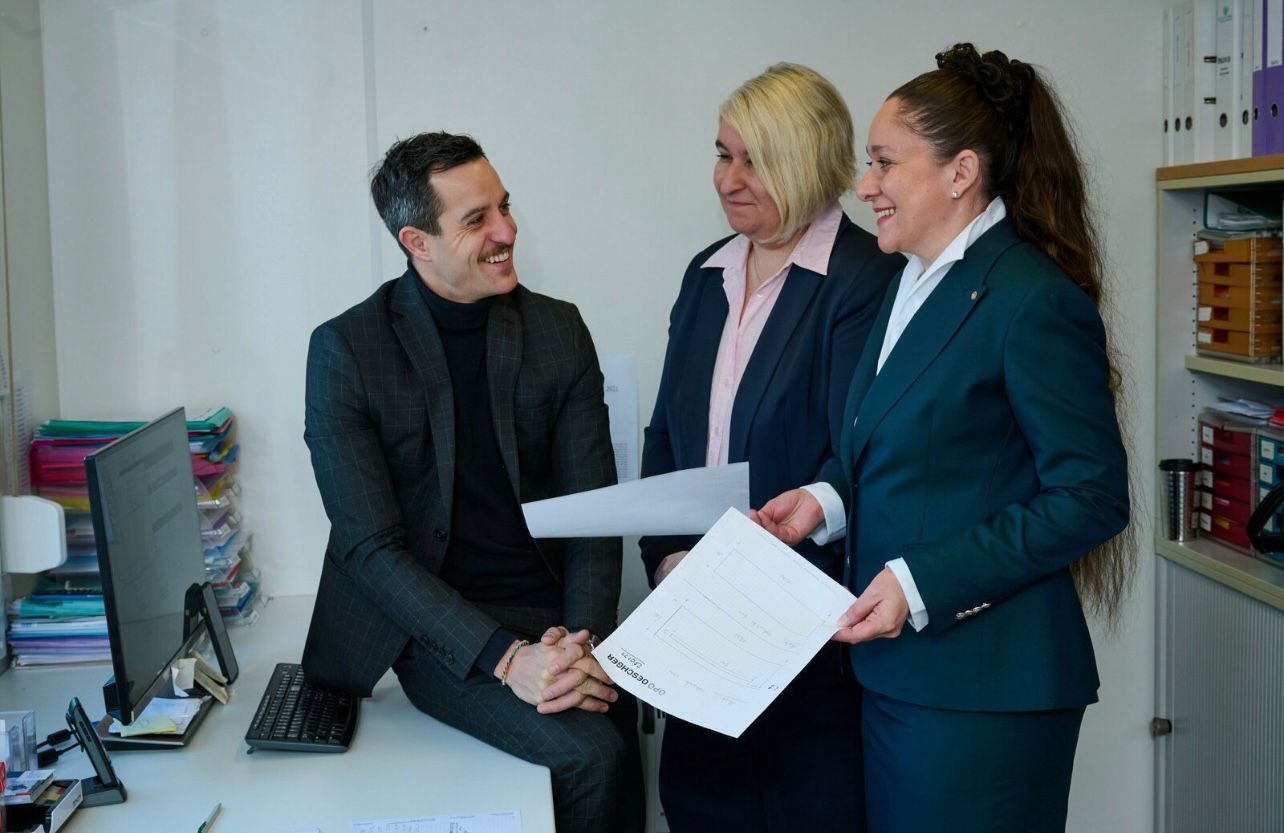 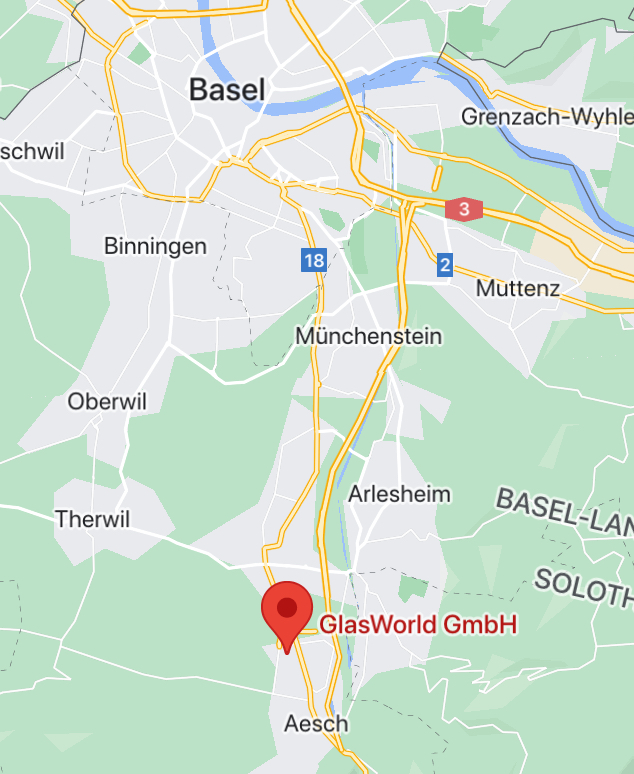 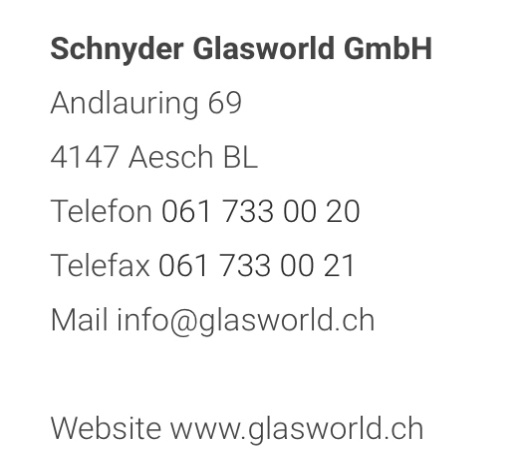 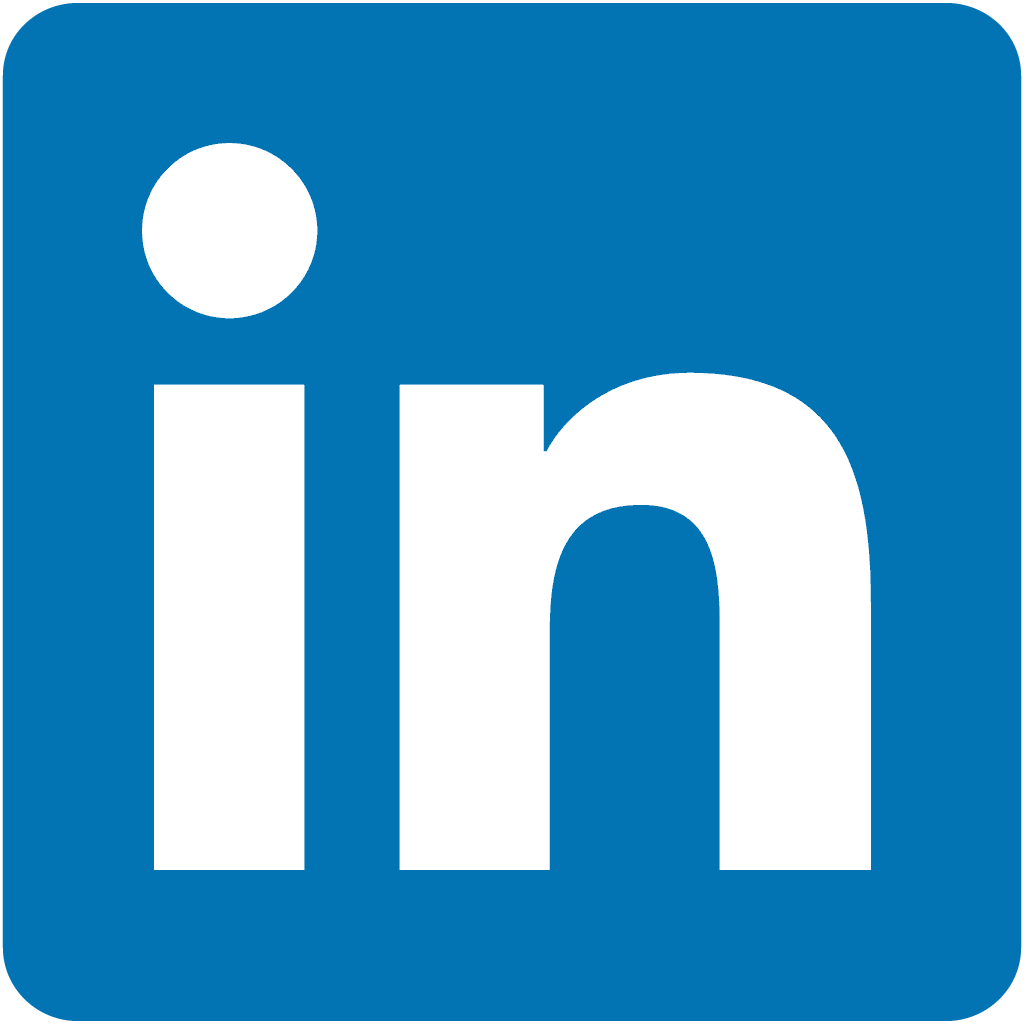 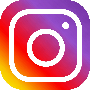 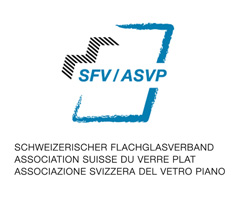 8
18.05.2022